LE YOGA A L’ ECOLE  » se poser, être là »
Sylvie Benoit 2023-2024
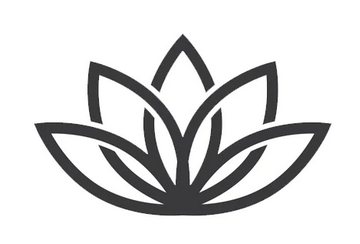 LE YOGA …
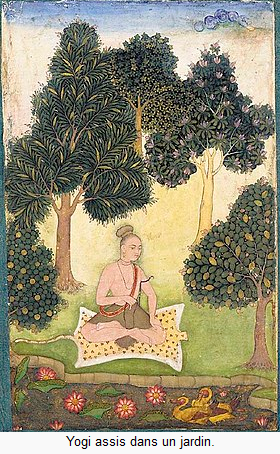 La parole est à vous…

° en quelques mots
° expérience personnelle
° expérience avec ma classe
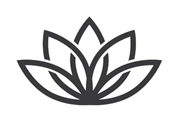 LE YOGA 	(Isabelle)
« Le yoga s’adresse à tous et s’adapte aux possibilités de chacun »

 - Définition – Origine - Un peu d’histoire…. 
		 
		* Les yogas Sûtras de Patanjali:
				Yama – Niyama….
          	* Les outils : le geste et le souffle
		* Le rituel
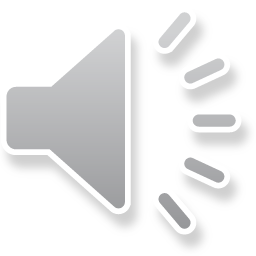 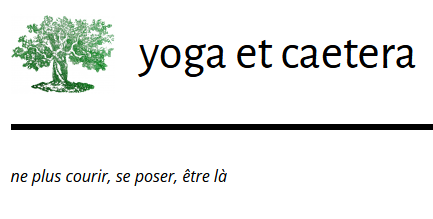 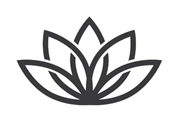 [Speaker Notes: Enregistrement audio Isabelle à insérer]
Se recentrer, Se ressourcer, Retrouver son souffle « Se recentrer, Se ressourcer, Retrouver son souffle »Le mot « yoga » signifie RELIER, UNIR C’est une discipline pratiquée en Inde depuis des millénaires. En Occident, il est abordé le plus souvent par la pratique des postures qui est une de ses composantes.->  Il s’agit d’allier le corps, le souffle et le mental dans des mouvements simples mais bien codifiés, découlant d’une pratique traditionnelle extrêmement riche et éprouvée. -> L’attention portée au souffle stabilise le mental, permet de dénouer les tensions et laisser circuler l’énergie en soi.
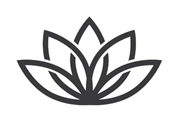 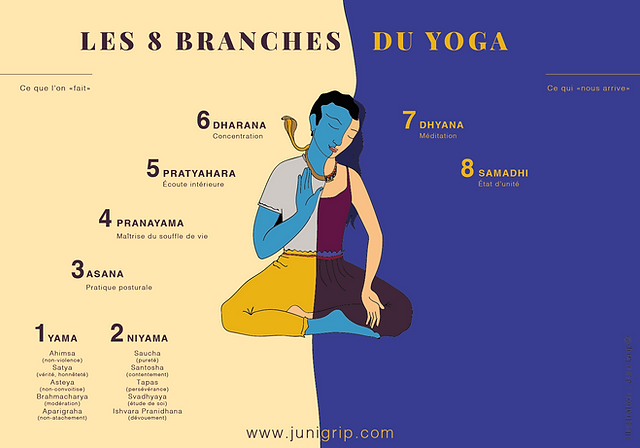 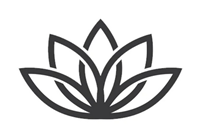 MISE EN SITUATION
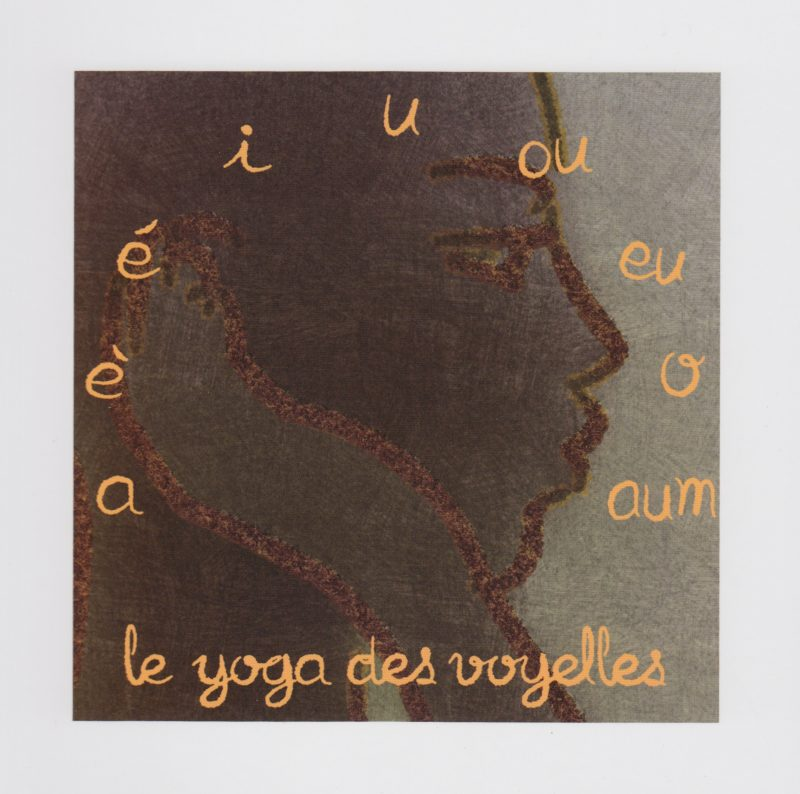 Les voyelles 
(svara en sanskrit)
A…O…
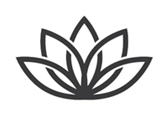 ILLUSTRATION
LE YOGA A L’ECOLE

https://ladigitale.dev/digiview/#/v/65ad7cb0f111b

https://ladigitale.dev/digiview/#/v/65ad7d10ae7c3

https://www.instagram.com/tv/Caecw8kIfee/?utm_medium=share_sheet
MISSION DE L’ ECOLE
En matière de santé :
	>  faire acquérir à chaque élève les connaissances, les compétences et la culture lui permettant de prendre en charge sa propre santé de façon autonome>  mettre en œuvre dans chaque école et dans chaque établissement des projets de prévention centrés sur les problématiques de santé>  créer un environnement scolaire favorable à la santé et à la réussite 

  Le yoga s’inscrit pleinement dans cette perspective
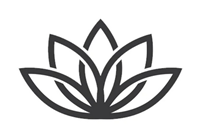 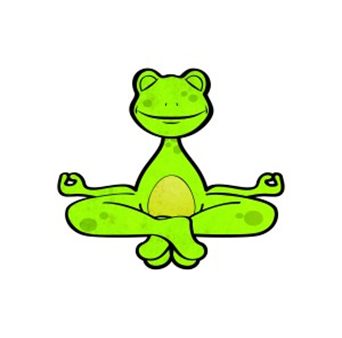 A L’ ECOLE
Le yoga n’apparaît pas dans les programmes de l’école

Et pourtant…..
… sa pratique semble tout à fait adaptée au regard des textes officiels
 
OBJECTIF :
Appréhender des notions permettant d'améliorer une meilleure relation à soi, aux autres et à l'environnement
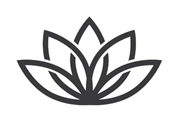 CONTRIBUTION DU YOGA A LA SANTE ET AU BIEN-ETRE DES ENFANTS …&DES ADULTES
La santé comme facteur de réussite éducative (PES)
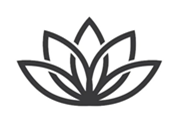 OBJECTIFS
Apprendre à mieux connaître son corps et favoriser une meilleure perception corporelle
* ses parties, ses fonctions , son repérage dans l'espace* apprendre à le respecter * découvrir et contrôler la fonction respiratoire
Prendre confiance en soi
Développer son écoute, soutenir son attention
Améliorer sa relation à soi, aux autres ,
 à l’environnement
------>  améliorer les conditions d'apprentissage  et la relation aux apprentissages------>  améliorer l'ambiance de classe
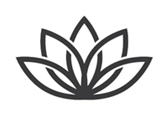 QUE FAIT-ON ?
La perception de son corps  
	les 5 sens, la coordination -  l’ équilibre – le tonus – la latéralité…
La mobilisation du corps  
	flexion, extension, torsion, inclinaison, les appuis et les équilibres, les positions renversées
La respiration  
	inspirer, expirer, par le nez, par la bouche, par le ventre, par le thorax – respirer plus ou moins vite, plus ou moins longtemps, plus ou moins fort
La concentration : 
	tranquillité, immobilité, détente, écoute
La gestion des émotions  
	peur, joie, colère, tristesse, surprise…
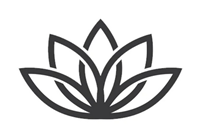 QUAND ?  A QUELLES OCCASIONS ?
A des moments ponctuels de quelques minutes quand le besoin s’en fait sentir
Lors de rituels inscrits à l’emploi du temps
 (au même moment de la journée)
Au cours de séances de 15 à 40 minutes (selon l'âge des enfants) dans une séquence d’apprentissage de 6 à 12 séances à raison d'une ou deux par semaine
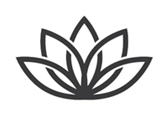 MISE EN SITUATION
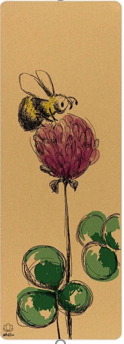 L’ abeille
   (bhramari pranayama en sanskrit)
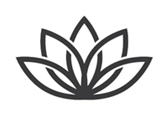 LES EFFETS
Des pratiques qui peuvent être appréciées
  Quelques indicateurs pour l'enseignant: 
les effets sur l'élève et sur la classe
    qualité de l'ambiance de classe, qualité de la représentation corporelle, l'adhésion des élèves à l'activité, la qualité de l'écoute et de l'attention...

  Quelques indicateurs pour l'enfant (auto-évalués): 
les effets sur soi 
    je sais prendre mon temps :"je sais faire  les choses lentement", « je sais respirer » ,
 "je sais prendre de l'air et le souffler", je sais exprimer mon ressenti : "je me sens..."...
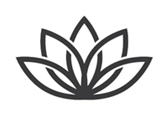 QUELQUES CONSEILS
Les conditions de pratique: 
Rituel ou non 
Pièce au calme
Température agréable
Temps de pratique variable
Tenue confortable

L'adhésion personnelle est essentielle, aussi,  chacun fait les exercices à sa mesure sachant qu'il n'y a pas de modèle à respecter, ni recherche de résultat
° S’adapter à l’âge des enfants

°  Une approche ludique

 ° On prend le temps de faire à son rythme, 
sans précipitation

° Accepter les bâillements, rires, soupirs,
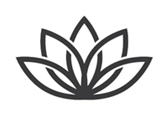 POUR ALLER PLUS LOIN
Pratiquer pour vous
Proposer une pratique à vos élèves 
RYE : recherche sur le yoga dans l’éducation
 agrément par le ministère de l’ Education Nationale

Complémentarité
Yoga et Natation:
Confiance – relâchement  - souffle
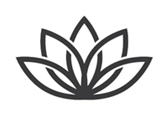 LA « FOLIE DU YOGA »
https://www.franceinter.fr/theme/yoga
29 émissions sur la thématique du yoga !
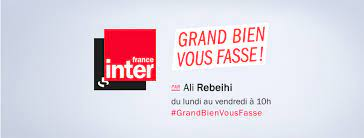 https://www.radiofrance.fr/sujets/yoga (11ème vidéo)
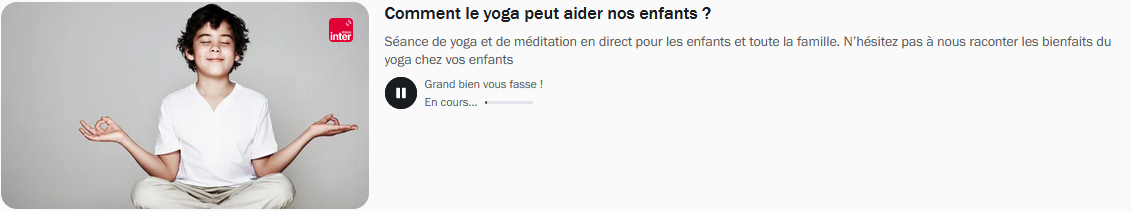 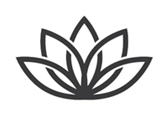 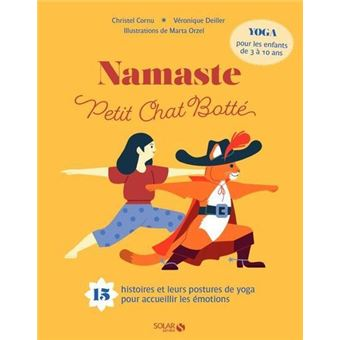 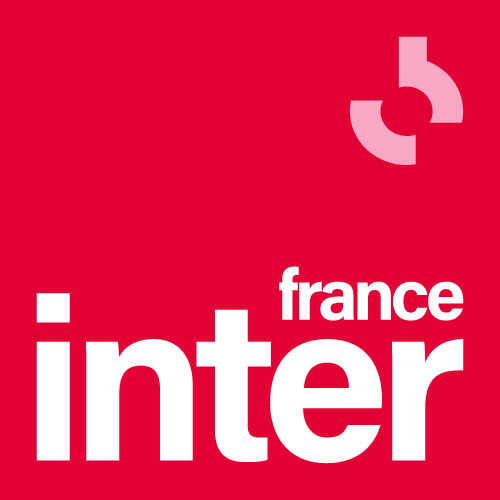 I

N

V

I

T

E

S
15 histoires  pour les 3-10 ans
Christel Cornu - Deiller Véronique
Professeur de yoga
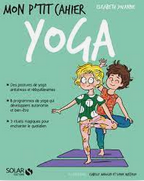 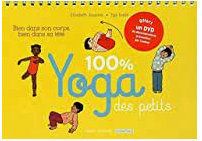 Elizabeth Jouanne
Enseignante EM – professeur de yoga
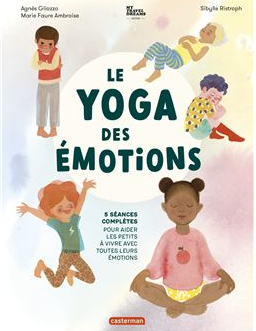 Agnès GliozzoProfesseur de yoga
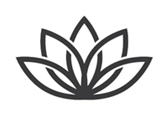 BIBLIOGRAPHIE
Quelques albums pour les enfants
* Le yoga des petits - Rebecca Withford, Martina Selway - Gallimard Jeunesse
* Le Yoga des petits pour bien dormir - Rebecca Withford, Martina Selway - Gallimard Jeunesse
Le yoga de kika - Ulrika Dezé - Milan Jeunesse

Pour les enseignants
1,2,3 Yoga – Michèle Desrues, G. Devinat - Tourbillon
Yoga pour Papa Maman et moi  - T. Assencia – La plage
* Pratiques corporelles de bien-être- A. Sébire, C. Pierotti - Editions EPS
* La douce – C. Cabrol, P. Raymond - Graficor
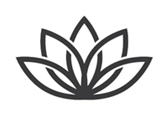 POUR LES ENFANTS
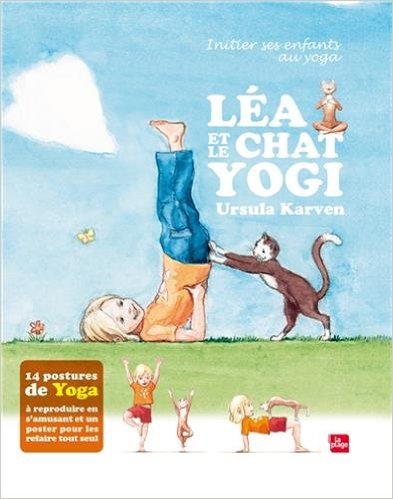 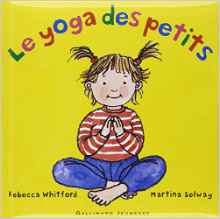 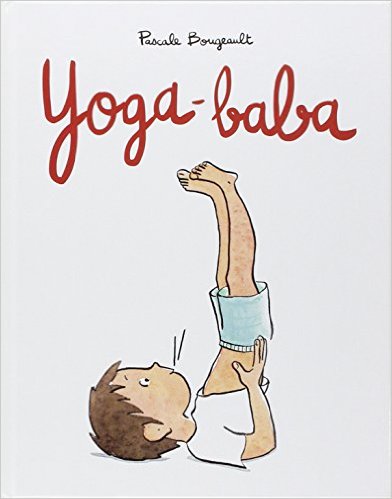 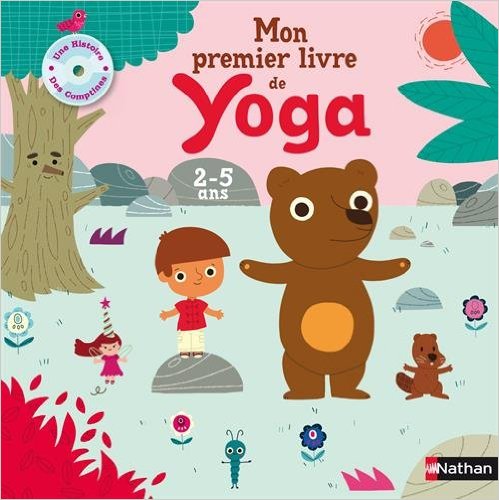 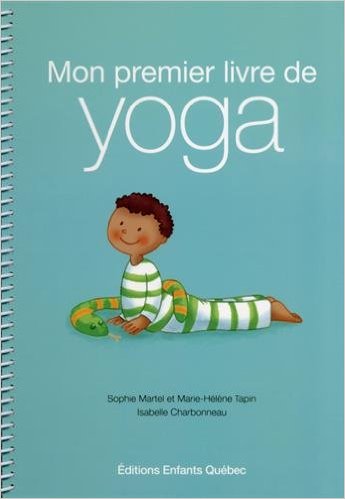 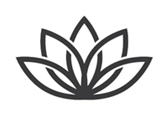 POUR LES ENSEIGNANTS
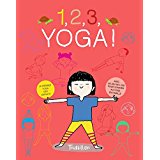 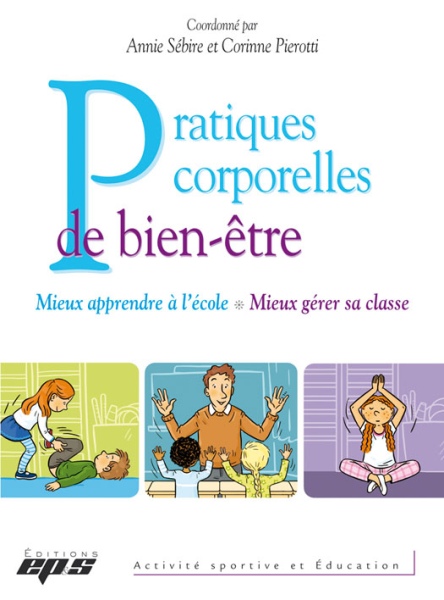 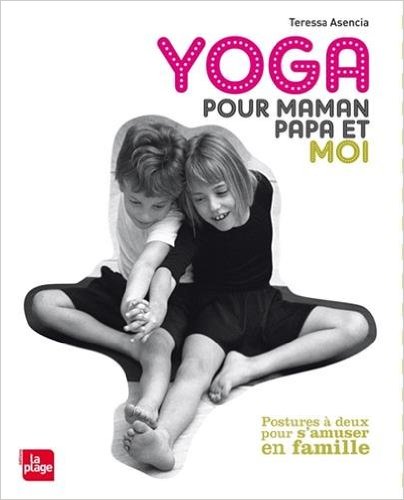 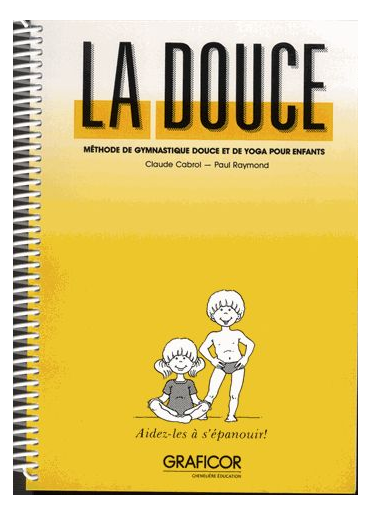 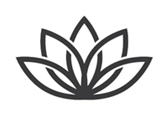 Une séance à vivre
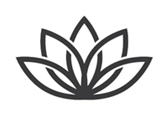 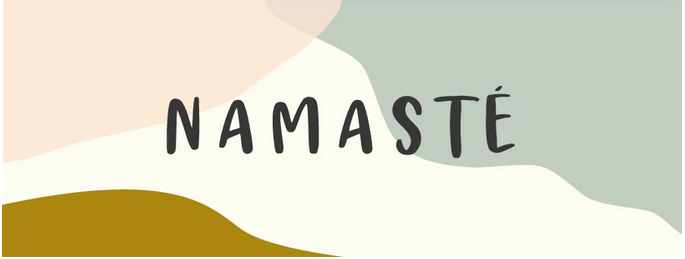 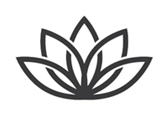